45 Beacon St Request for Flagpole Replacement
Existing wooden flagpoles are in need of replacement
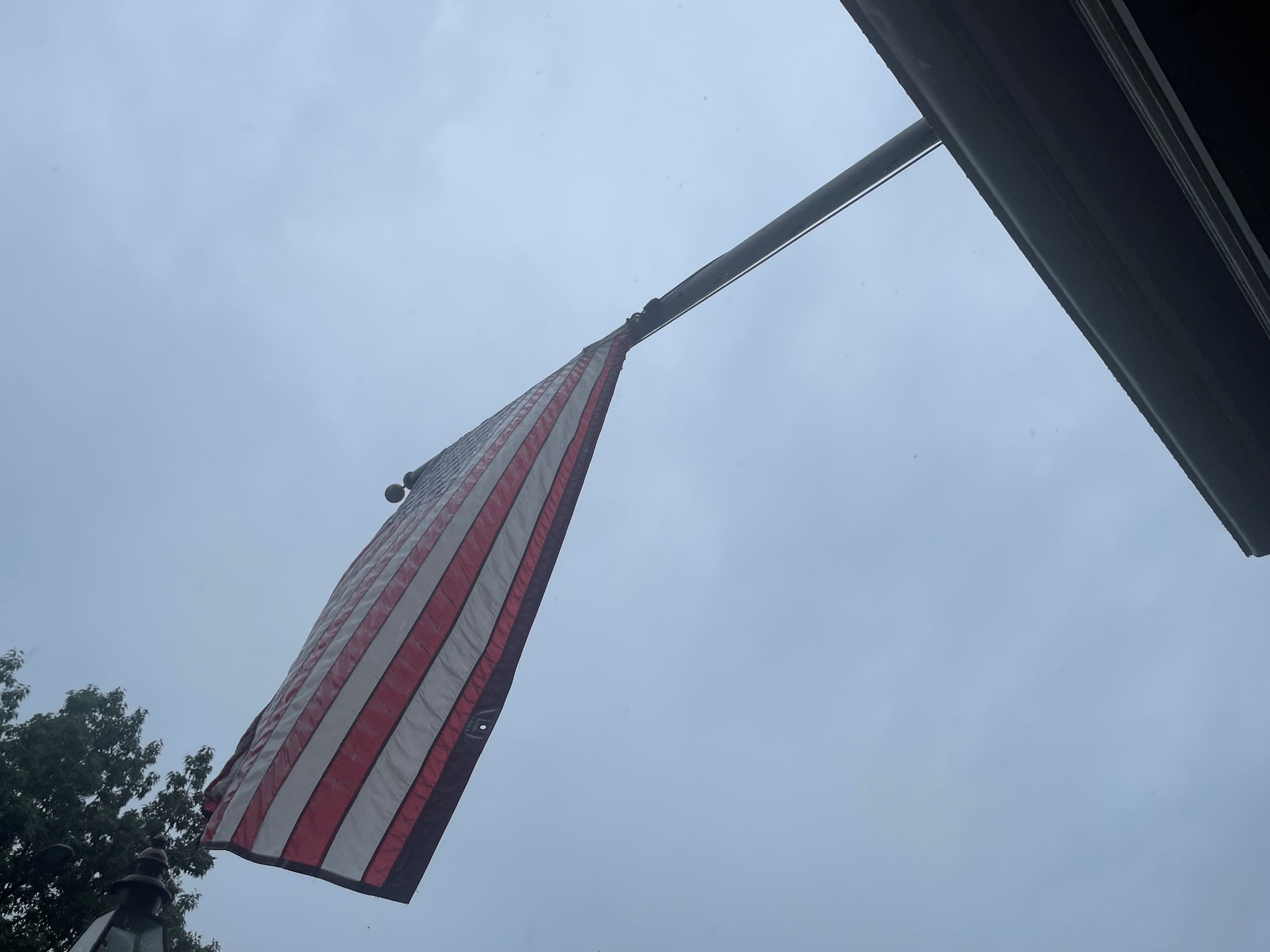 We are seeking replacement with wooden poles